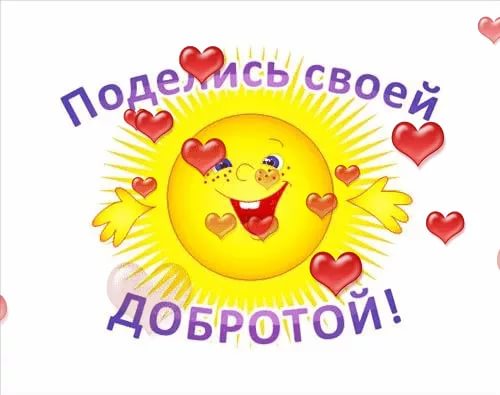 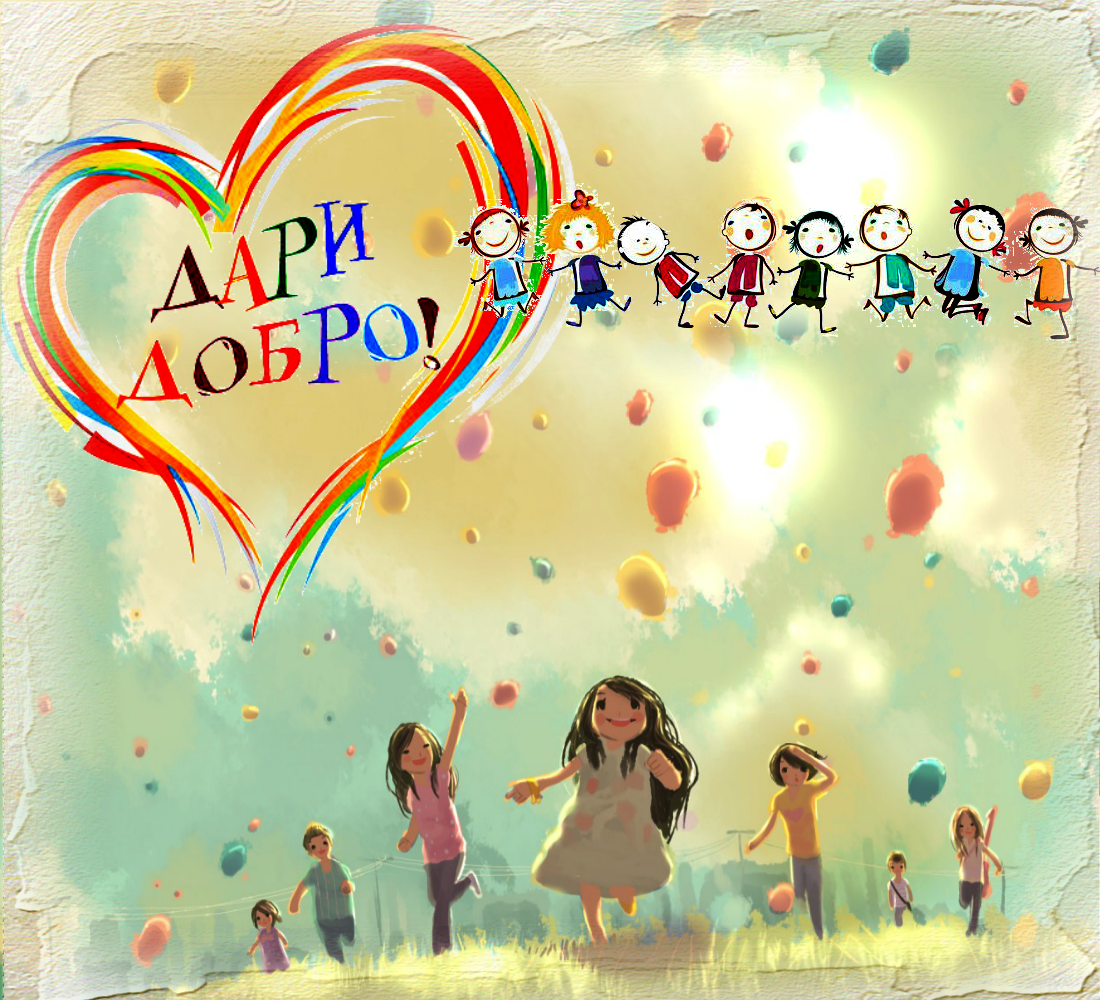 Прочитай числа
406; 589; 1235; 952; 2356; 7134; 500; 234; 9000.
Найди число в слове
1
Один
очество
Ус
три
ца
3
О
пять
5
По
два
л
2
Семь
я
7
1.Умножаю единицы., единицы пишу под единицами, а десяток  запоминаю ..
429			
х  2
1
2.Умножаю десятки: К дес. прибавляю  дес., который получен при умножении единиц, десятки пишу под десятками.
8
5
8
3.Умножаю сотни:Сотни пишу под сотнями.
4.Читаю ответ:
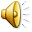 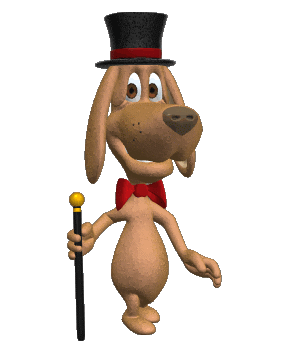 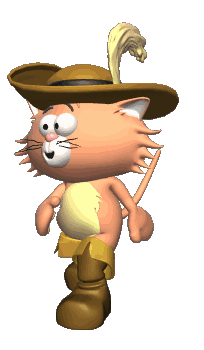 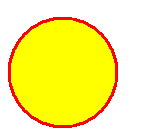 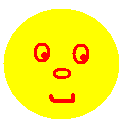 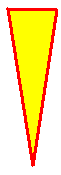 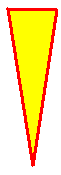 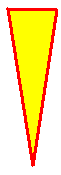 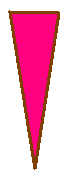 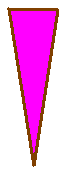 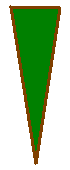 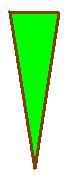 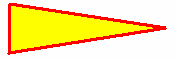 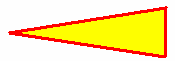 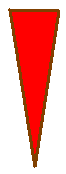 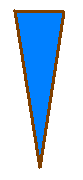 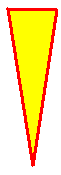 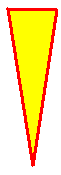 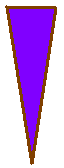 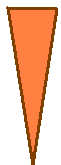 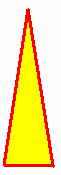 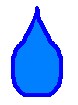 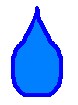 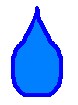 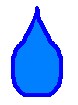 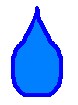 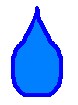 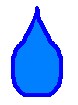 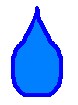 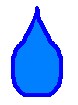 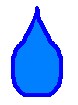 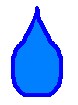 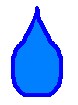 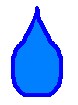 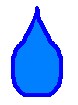 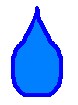 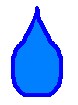 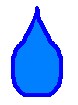 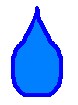 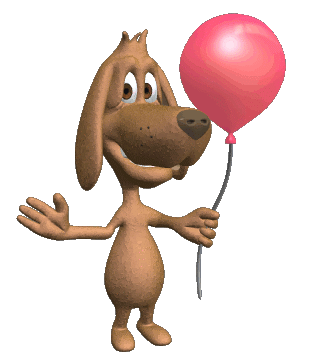 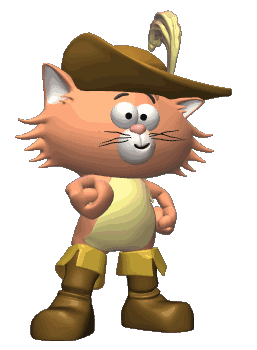 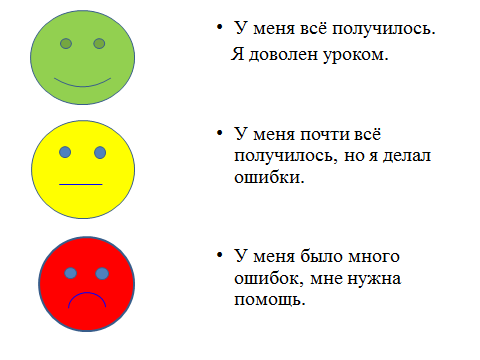 Домашнее задание
1гр.с.151 № 578  5прим.
2гр.    4 прим.
3гр.  с.148 № 555  3ст.